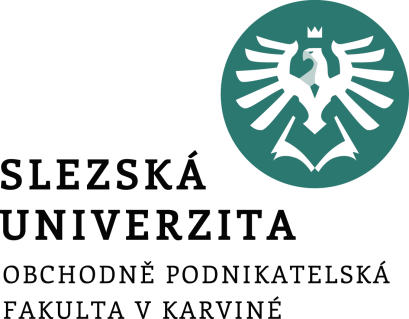 KVANTITATIVNÍ

 METODY

5. PREZENTACE
Témata přednášky: 
definice funkce, 
vlastnosti funkcí, 
grafy elementárních funkcí,
definiční obor funkce.
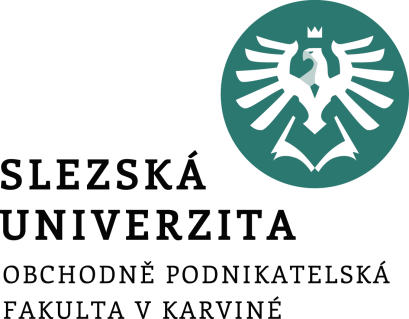 Funkce jedné reálné proměnné
definice funkce

explicitní a implicitní zápis

definiční obor funkce, obor hodnot funkce 

graf funkce
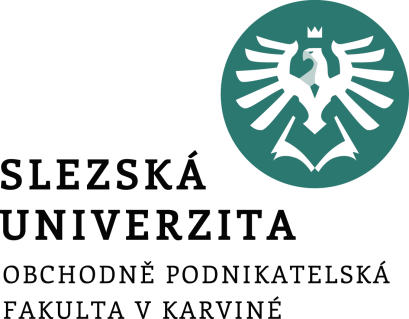 Základní vlastnosti funkce:
monotónnost funkce 	
    složená funkce 
    funkce sudá, lichá 
    funkce prostá
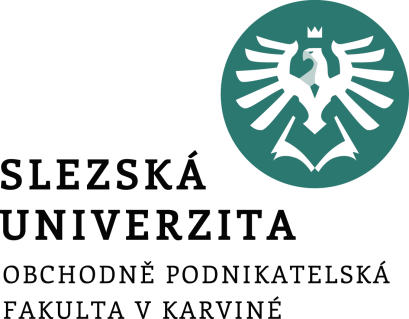 Základní vlastnosti funkce:
inverzní funkce	
    konkávní a konvexní funkce
    omezenost funkce
    suprémum a infimum funkce
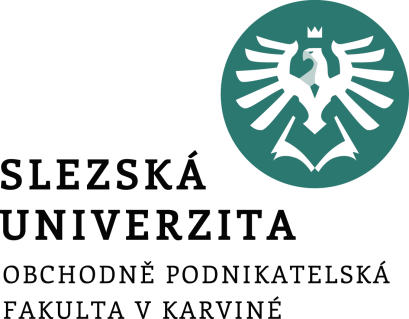 Algebraické funkce
Konstantní funkce
Lineární funkce
Kvadratická funkce
Mocninné (potenční) funkce
Druhá a třetí odmocnina
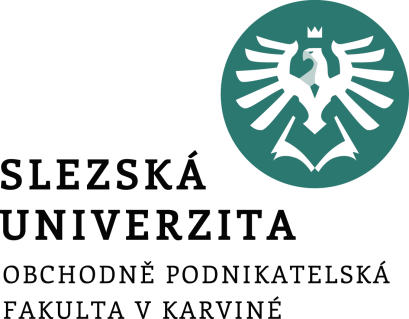 Konstantní funkce
Je to funkce ve tvaru:
 y = c.

Grafem je přímka rovnoběžná s osou x.
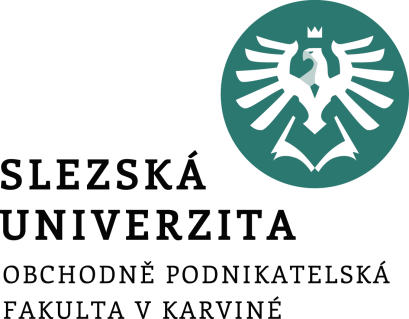 Lineární funkce
Je funkce ve tvaru:
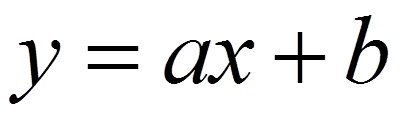 Grafem této funkce je přímka. Jednotlivé koeficienty mají tento význam:
a - směrnice přímky, která je grafem lineární funkce,
b - úsek (vyťatý přímkou) na ose y.
y
a
1
b
1
2
x
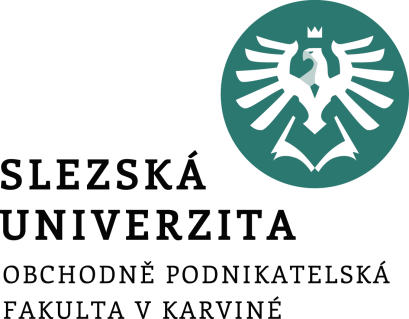 Graf lineární funkce
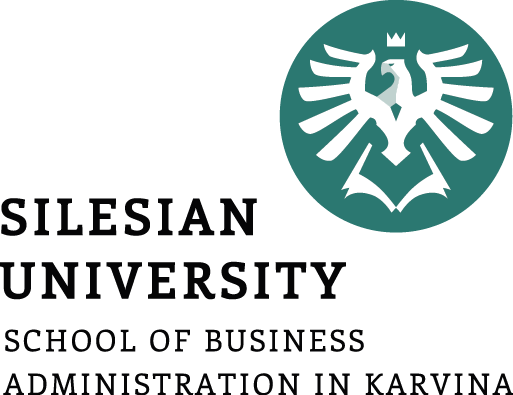 Graf funkce
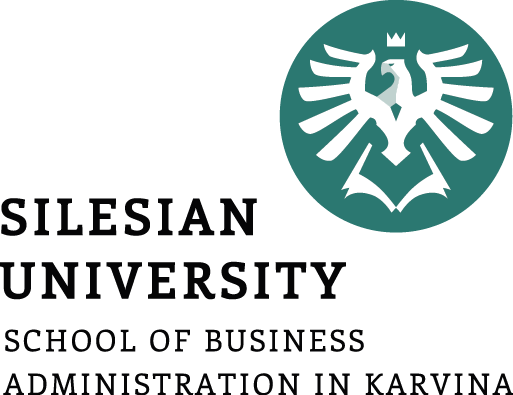 Graf funkce
neexistuje
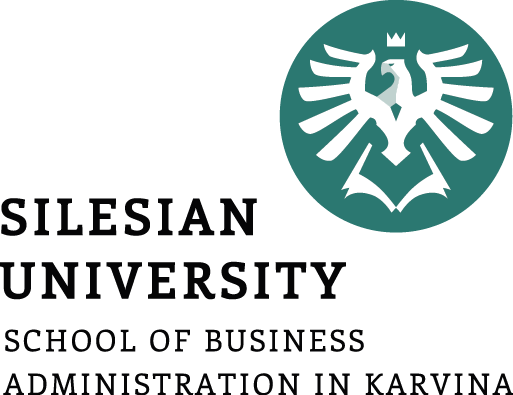 Graf funkce
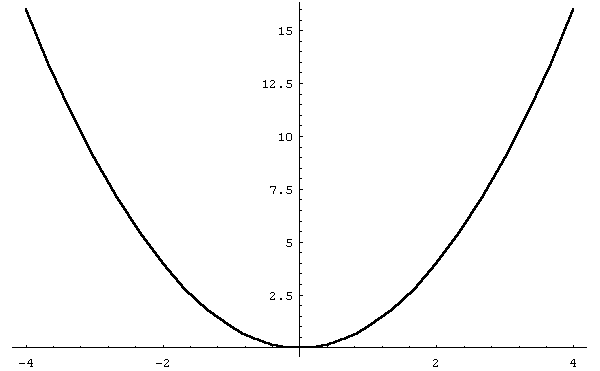 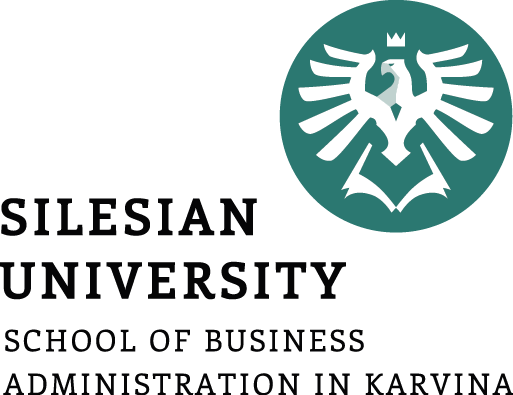 Graf funkce
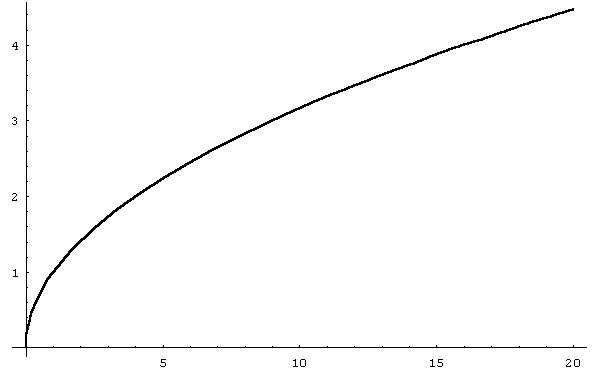 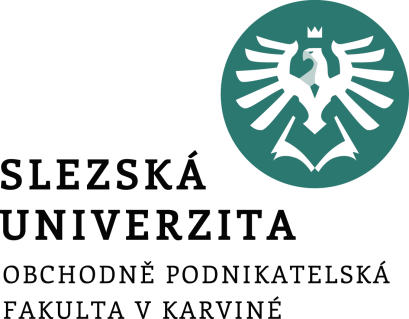 Graf funkce
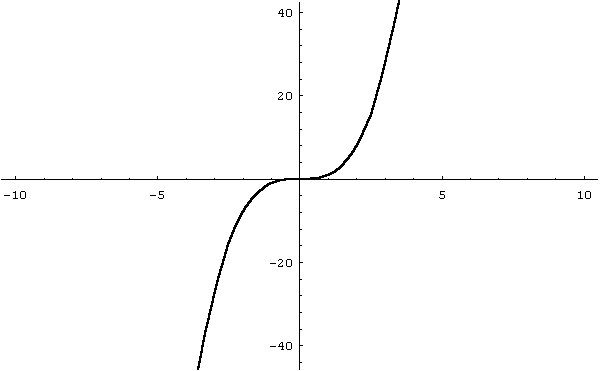 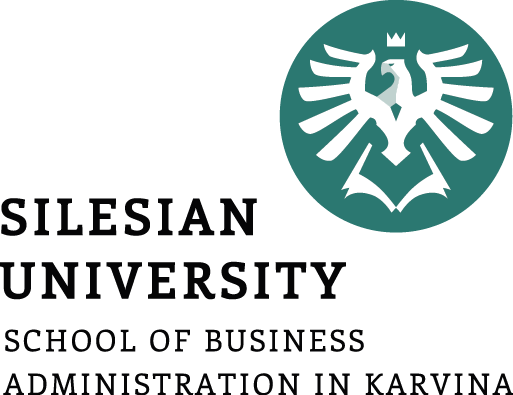 Graf funkce
5
- 40
x
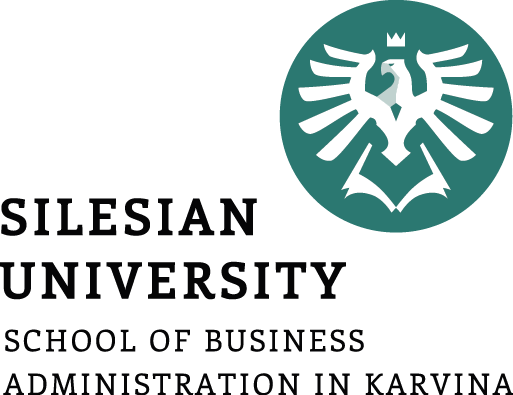 Graf funkce
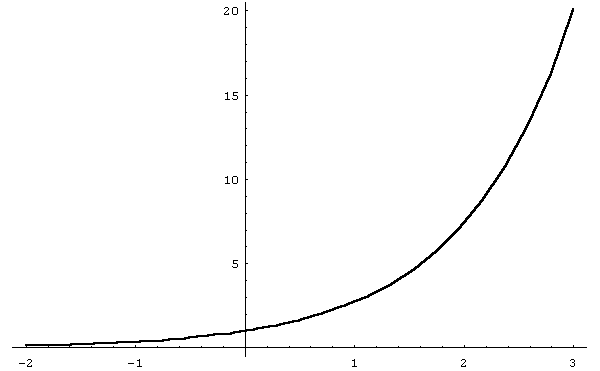 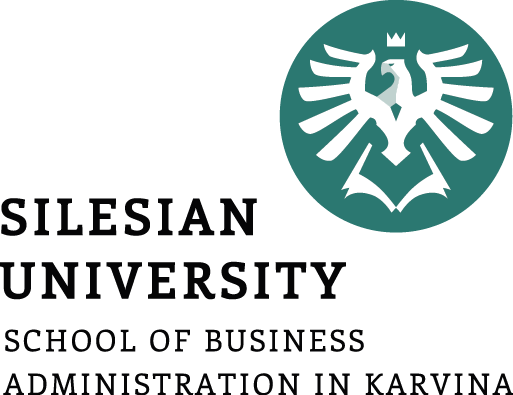 Graf funkce
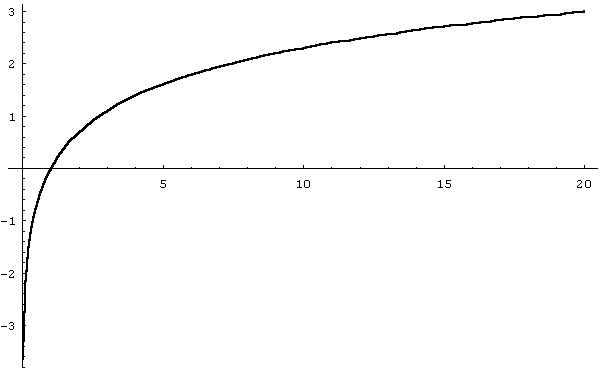 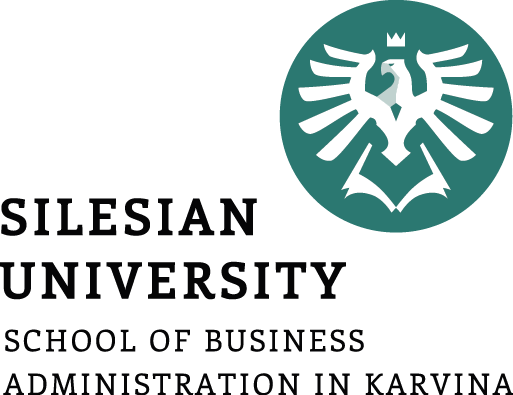 Graf funkce
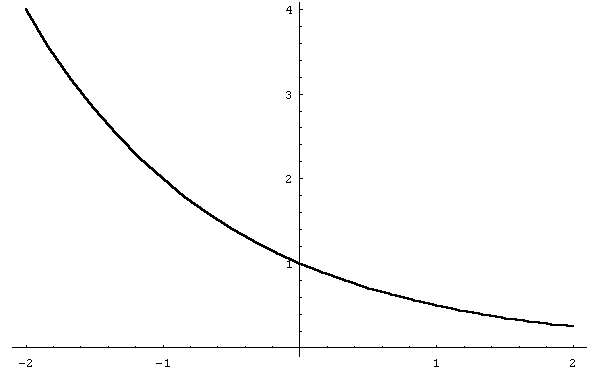 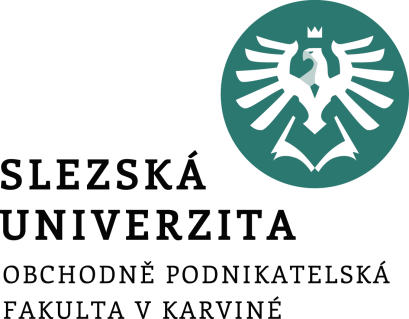 Graf funkce
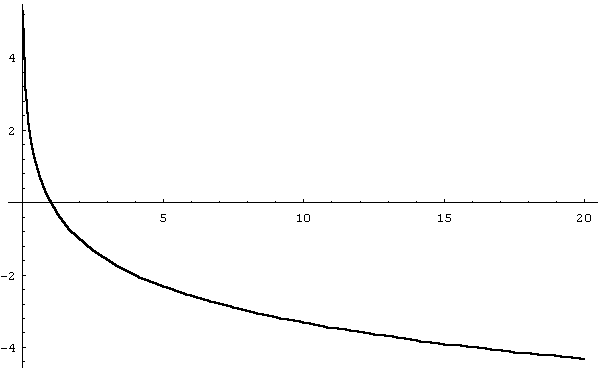 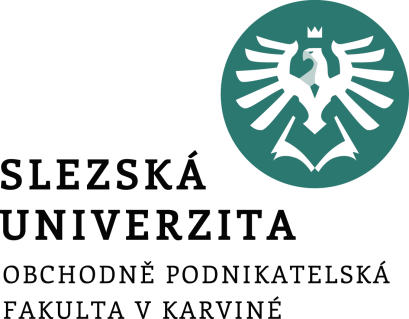 Graf funkce
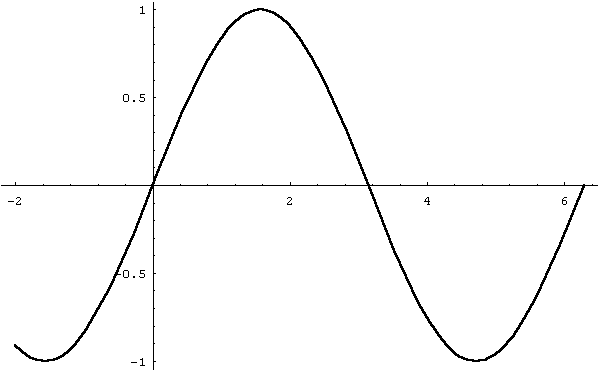 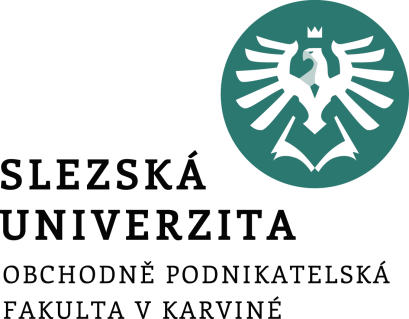 Graf funkce
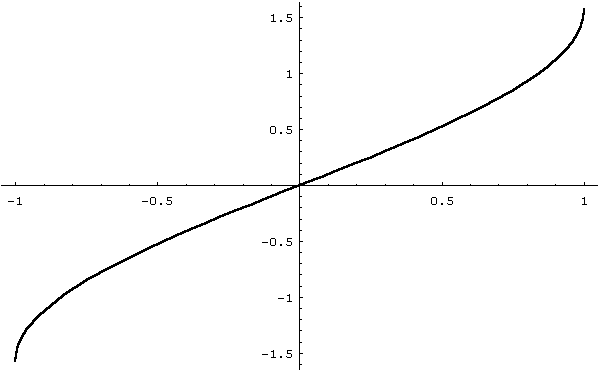 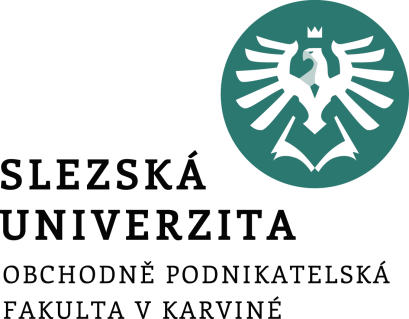 Graf funkce
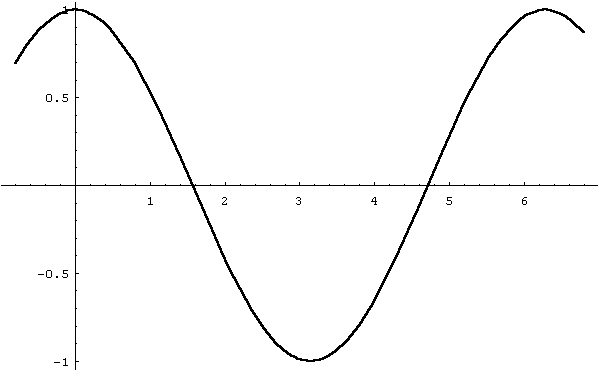 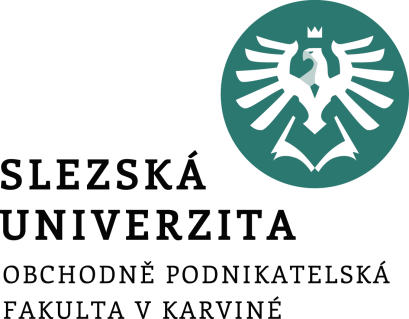 Graf funkce
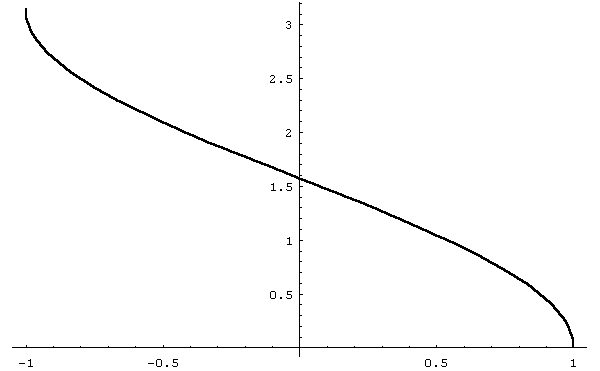 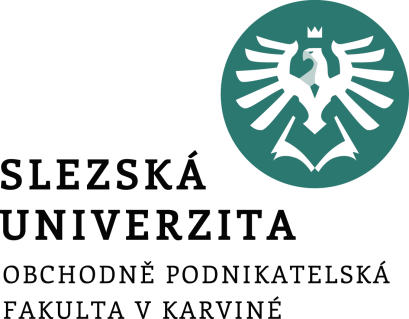 Graf funkce
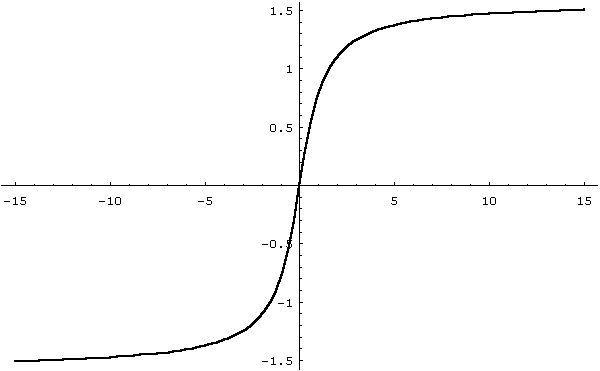 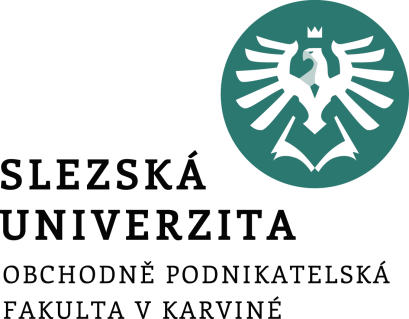 Graf funkce
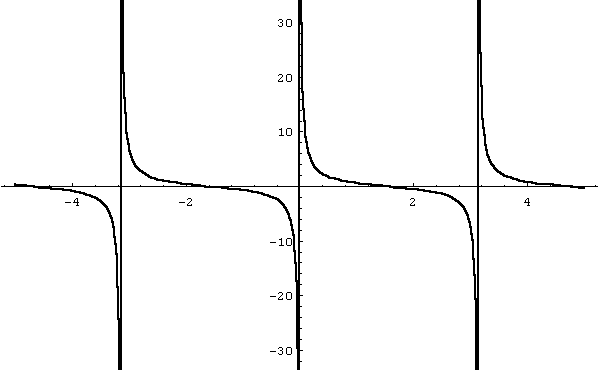 Graf funkce
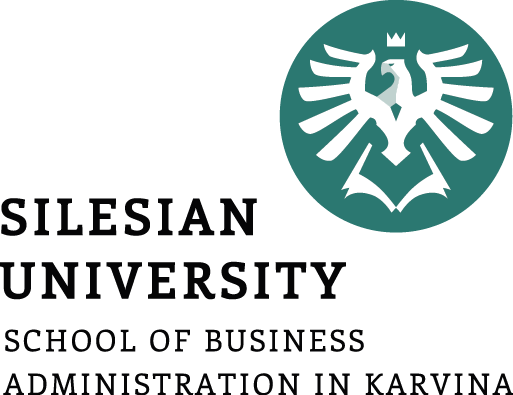 
/2
0
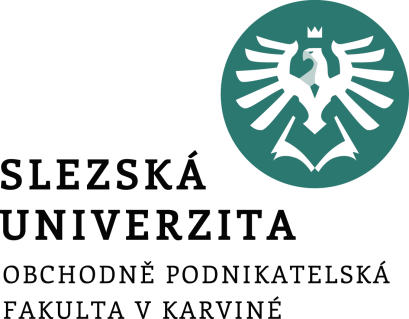 Definiční obor funkce – řešený příklad
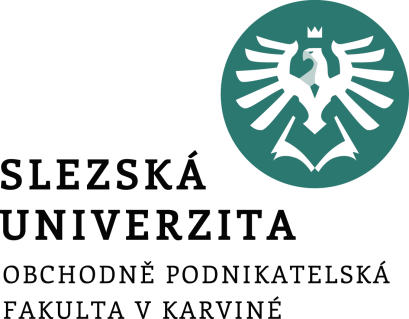 Definiční obor funkce – řešený příklad
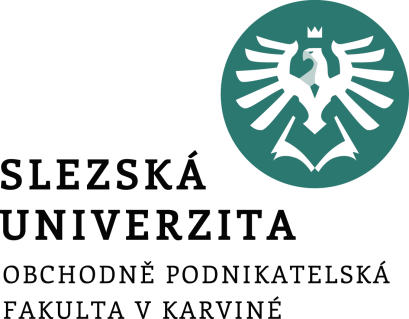 Definiční obor funkce – řešený příklad
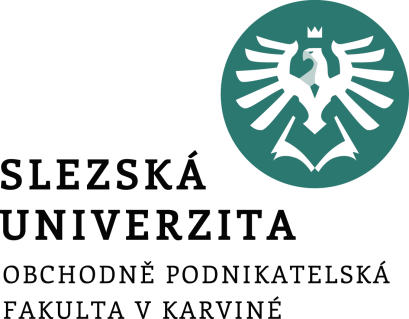 Definiční obor funkce – domácí úkol
Určete  D( f )  funkce
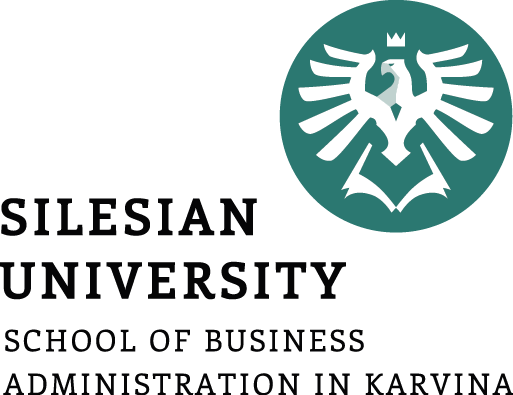 Závěr přednášky
Děkuji Vám za pozornost !!!